সম্মানিত শিক্ষকবৃন্দের জন্য এই স্লাইডটি । তাই Slide টি Hide করে রাখা হয়েছে।
এই পাঠ উপস্থাপনের জন্য স্লাইডের নিচের দিকে নোটে প্রয়োজনীয় নির্দেশনা দেয়া আছে। শিক্ষকমণ্ডলী প্রয়োজনে পাঠ উপস্থাপনের ক্ষেত্রে নিজস্ব কৌশল প্রয়োগ করতে পারবেন। প্রেজেন্টেশনটি F5 Key চেপে শুরু করতে পারেন। তাহলে Hide Slide Show করবে না।
8/8/2016
সাবরিনা জেরিন,বিসিপিএসসি
1
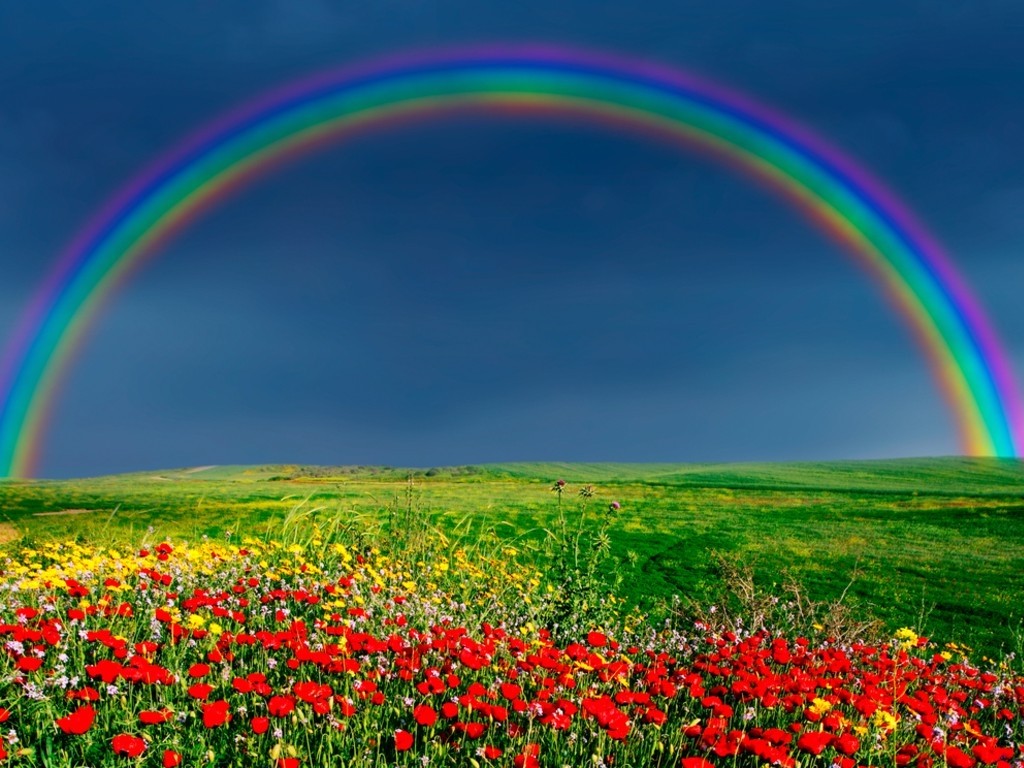 স্বাগতম
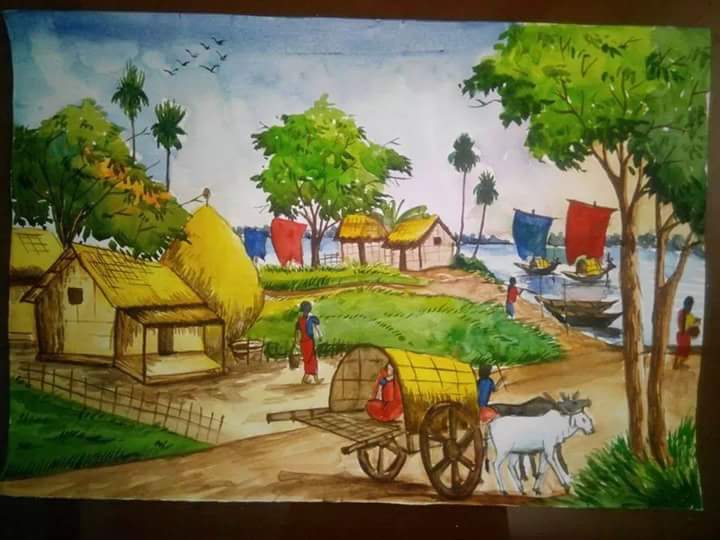 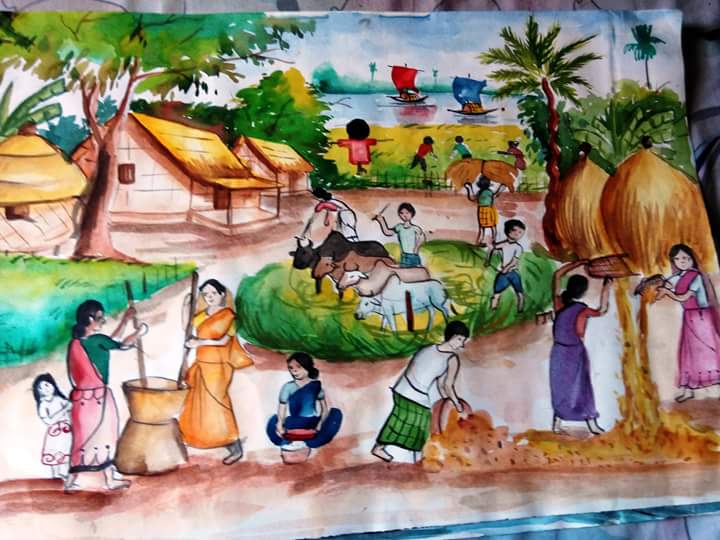 সবুজ, হলুদ,লাল, বেগুনি...
ছবি
ছবিতে কি কি রঙ আছে?
তোমরা কি দেখতে পাচ্ছো?
ছবির রঙ
   হাশেম খান
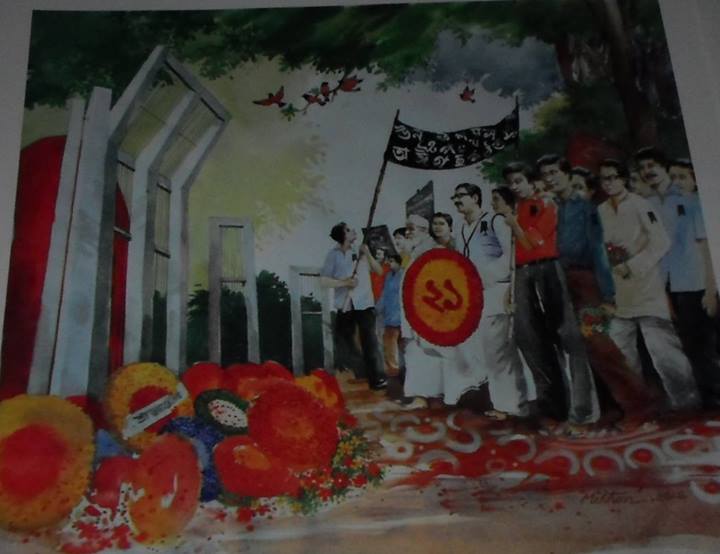 4
কবি পরিচিতি
কাব্যগ্রন্থ: 

১।ছবি আঁকা ছবি লেখা, 
২।গুলিবিদ্ধ ৭১, 
৩।জয়নুল গল্প
শিল্পী হাশেম খান
প্রতিষ্ঠাতা :
বঙ্গবন্ধু স্মৃতি জাদুঘর ও ঢাকা নগর জাদুঘরের অন্যতম প্রতিষ্ঠাতা
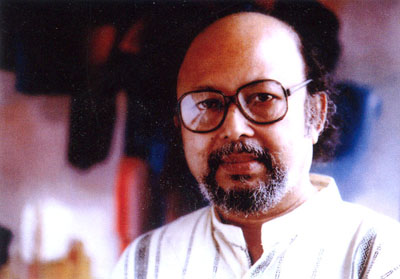 সংগঠক :
কচি কাঁচার মেলা
জন্ম:
১৯১৪ খ্রিষ্টাব্দে
স্থান:
চাঁদপুর জেলায়
5
[Speaker Notes: প্রশ্নোত্তর এর মাধ্যমে জন্ম, গ্রন্থ ও অন্যান্য তথ্য  দেখানো হবে।]
সরব পাঠ
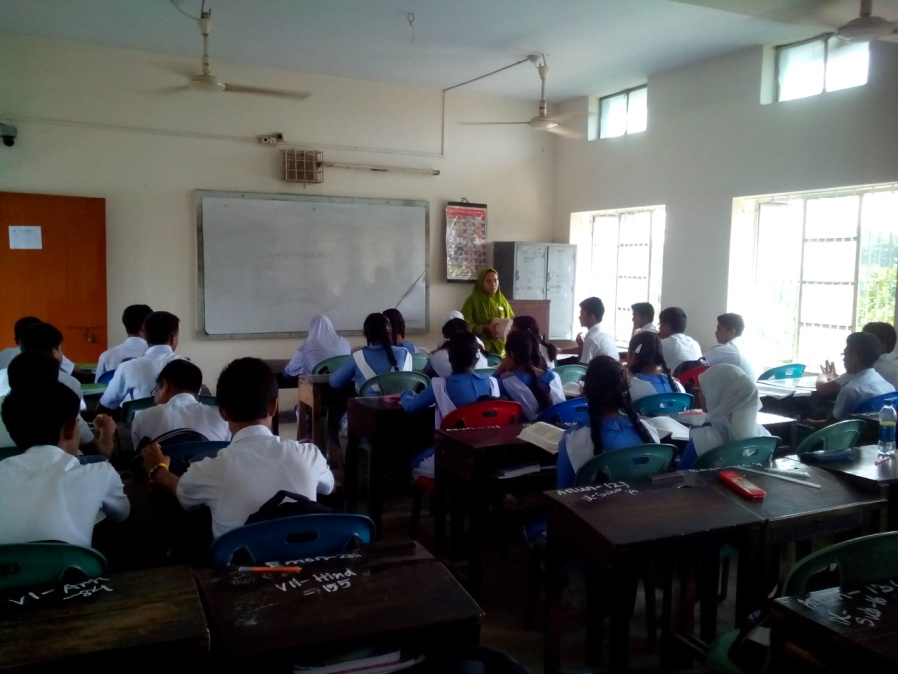 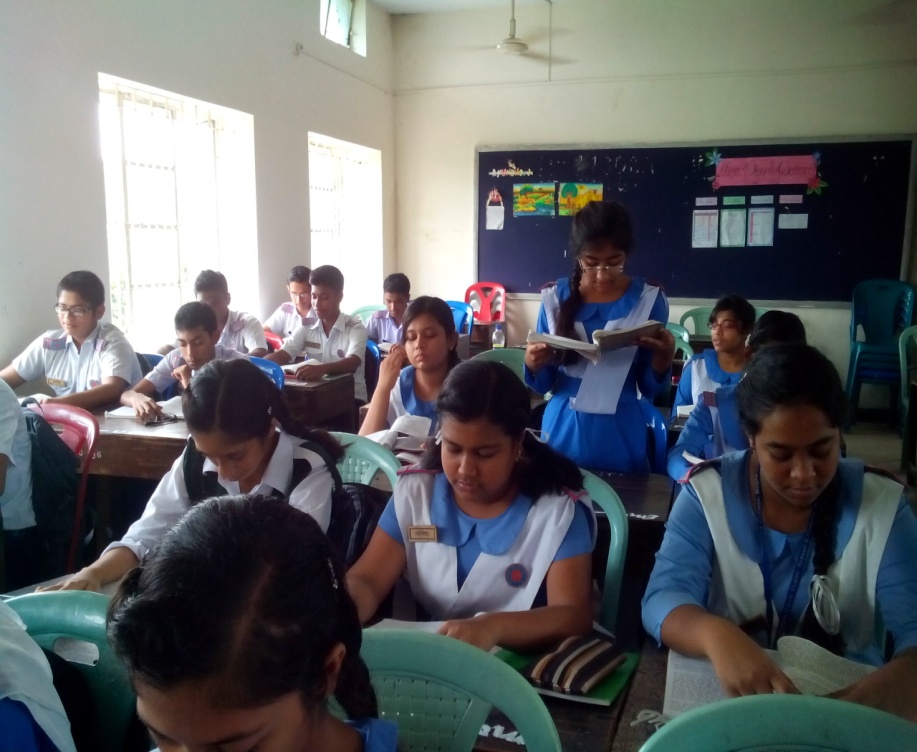 আদর্শ পাঠ
8/8/2016
6
[Speaker Notes: শিক্ষক নিজে  আদর্শ পাঠ দিবেন এবং শিক্ষার্থীদের দ্বারা সরব পাঠ  সম্পন্ন করাবেন।]
এসো আজকের পাঠের নতুন শব্দার্থসমূহ শিখে নিই
যার মধ্য অন্য কোন রঙের মিশ্রণ ঘটে নি।
মৌলিক রঙ
বাহার
সৌন্দর্য
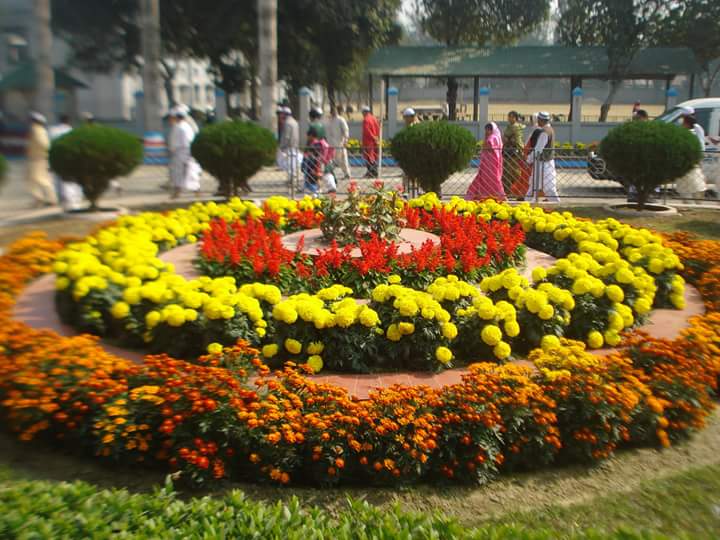 ৬
ষড়
ছয়
7
[Speaker Notes: এই স্লাইডে প্রথমে মূল শব্দ আসবে তারপর ছবি তারপর  শব্দের  অর্থ আসবে।]
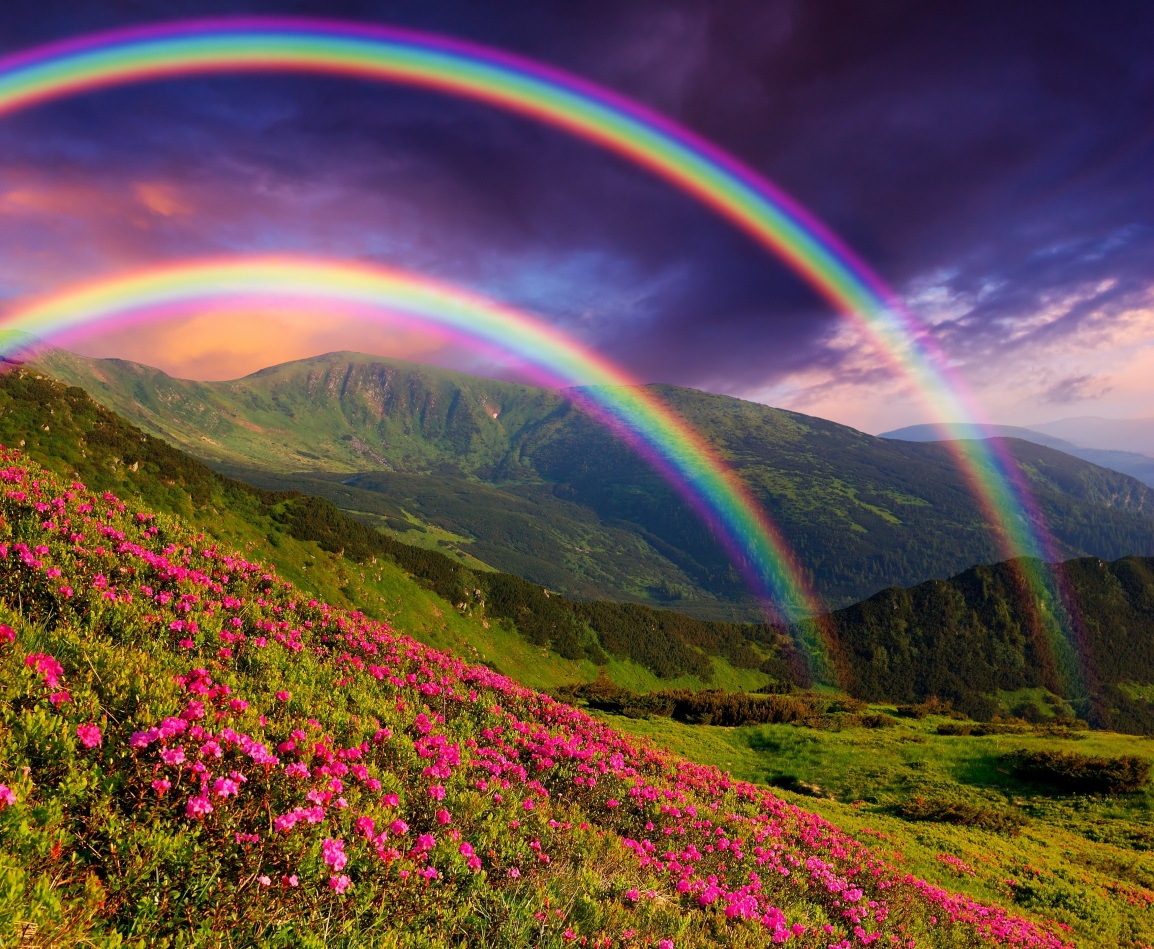 রংধনুতে  সাতটি রঙ আছে- হলুদ, কমলা, লাল, সবুজ, নীল, বেগুনী ও আসমানী
রংধনুতে  কয়টি রঙ আছে?
[Speaker Notes: রংধনুতে কয়টি রঙ আছে তা শিক্ষার্থীদের প্রশ্ন করা হবে]
গ্রীষ্মে প্রকৃতিতে   রঙের নানা রকম খেলা চলে
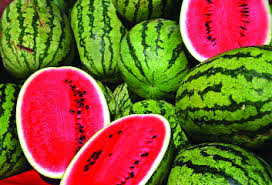 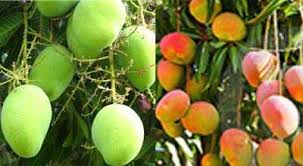 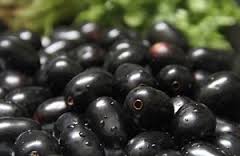 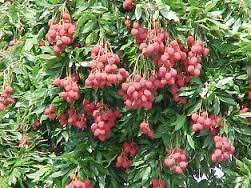 [Speaker Notes: ছবিতে কোন ঋতুর ছবি  দেখা যাচ্ছে? প্রশ্ন করা হবে।]
বর্ষায়  প্রকৃতিতে  রঙের  বাহার
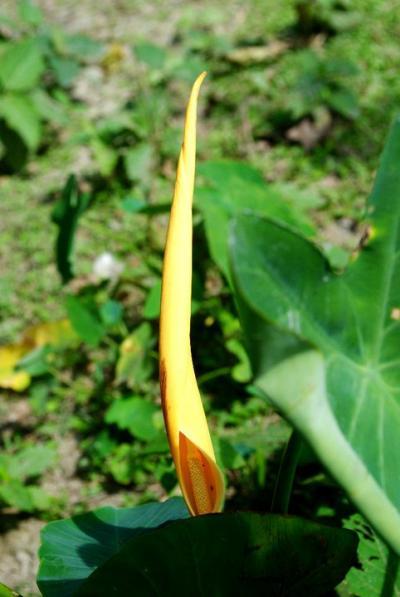 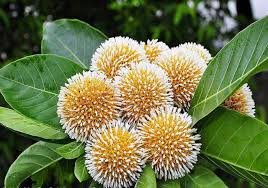 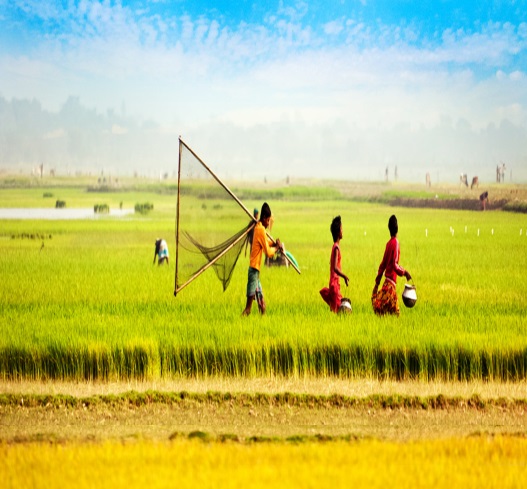 ছবিগুলোতে কি কি রঙ দেখা যাচ্ছে?
কমলা, সাদা, সবুজ
[Speaker Notes: এই স্লাইডে  একের পর এক  ছবিগুলো   আসবে  এবং শিক্ষার্থীদের প্রশ্ন করা হবে:  ছবিগুলো  দেখানো হবে।  এরপর বিষয়বস্তু আলোচনা করা হবে।]
জোড়ায় কাজ
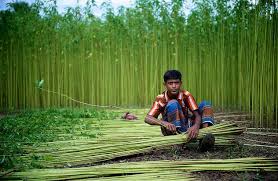 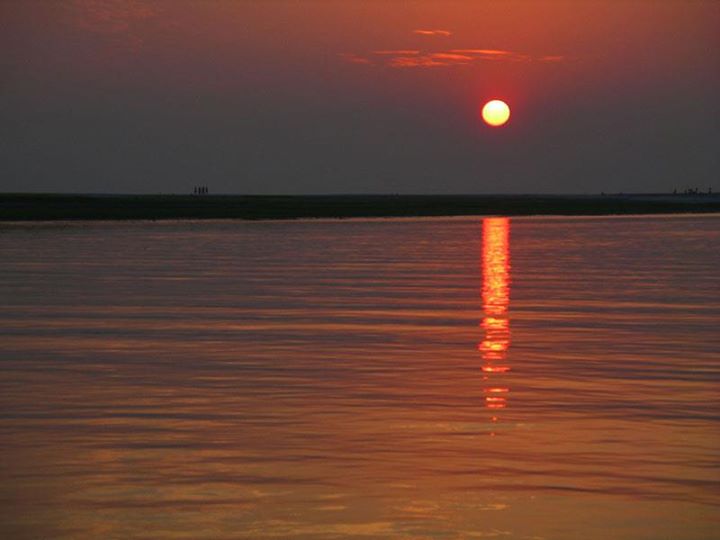 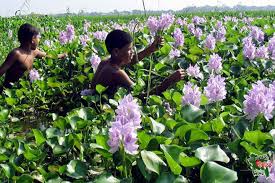 উপরের  ছবিটি ভালোভাবে দেখে  তিনটি বাক্য  লেখ।
11
[Speaker Notes: এখানে শিক্ষক   পাঠ সংশ্লিষ্ট যেকোন  ছবি দিয়ে জোড়ায় কাজ দিতে পারেন।]
শরৎ এর  প্রকৃতিতে  রঙের  বাহার
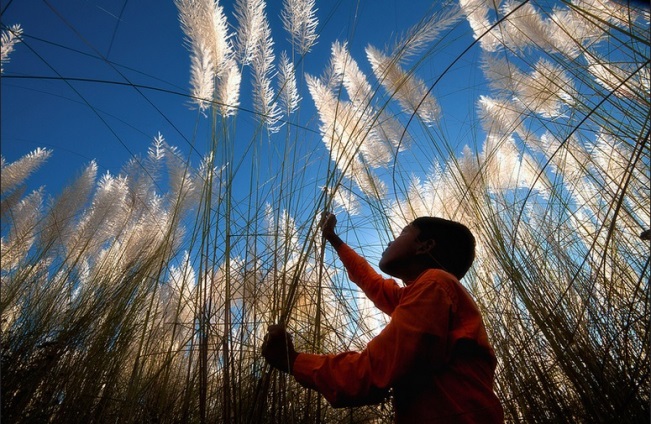 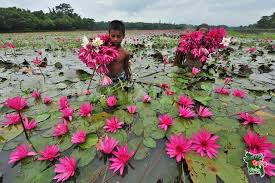 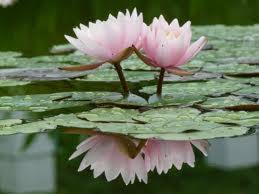 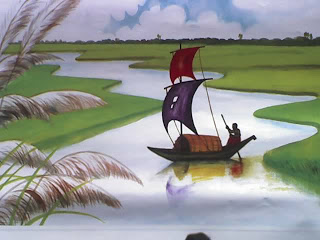 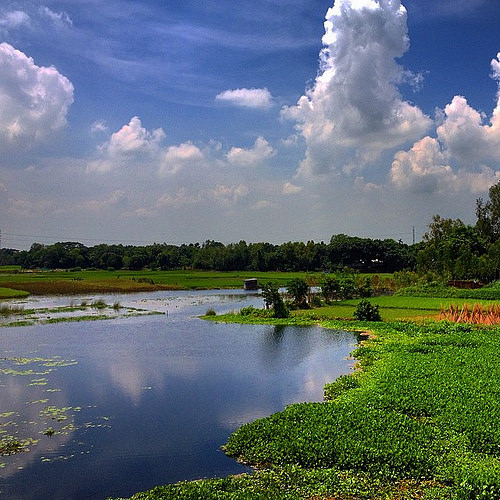 [Speaker Notes: এই স্লাইডে  একের পর এক  ছবিগুলো   আসবে  এবং শিক্ষার্থীদের প্রশ্ন করা হবে:  ছবিগুলো  দেখানো হবে।  এরপর বিষয়বস্তু আলোচনা করা হবে।]
দলগত কাজ
বর্ষা ঋতু সম্পর্কে দশটি বাক্য দলে আলোচনা করে লেখ।
[Speaker Notes: এখানে শিক্ষক   পাঠ সংশ্লিষ্ট যেকোন  ছবি দিয়ে দলগত  কাজ দিতে পারেন।]
মূল্যায়ন
সঠিক উত্তরের জন্য এখানে ক্লিক করুন
বহুনির্বাচনী প্রশ্ন
১। লেখক তাঁর  রচনায় কি ফুটিয়ে তোলার চেষ্টা করেন?
(ক) প্রকৃতি
√
খ প্রকৃতির রূপের রং
(গ) শিশুদের ভাবনা
(ঘ)  মুক্তির সংগ্রাম
২। ‘ বাহার’ শব্দের অর্থ  কী?
(খ) ভেজে
(ক) খবর
(ঘ) শত অব্দ
√
(গ) সৌন্দর্য
[Speaker Notes: শিক্ষক প্রয়োজনে মূল্যায়নের প্রশ্ন পরিবর্তন করে নিতে পারেন।
সঠিক উত্তরের জন্য ডান পাশের উপরের কোনায়  ক্লিক করতে হবে।]
বাড়ির কাজ
শরতের আকাশ সম্পর্কে  একটি অনুচ্ছেদ লিখে  আনবে।
8/8/2016
15
[Speaker Notes: শিক্ষক প্রয়োজনে   অন্য উপায়ে বাড়ির কাজ( বাড়ির কাজ অবশ্যই শিক্ষার্থীর চিন্তন শক্তি বিকাশে সহায়ক হতে হবে) দিতে পারেন।]
সবাইকে ধন্যবাদ
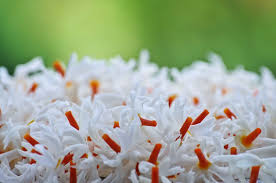 কৃতজ্ঞতা স্বীকার
শিক্ষামন্ত্রণালয়, মাউশি, এনসিটিবি ও এটুআই এর সংশ্লিষ্ট কর্মকর্তাবৃন্দ
এবং কন্টেন্ট সম্পাদক হিসেবে যাঁদের নির্দেশনা, পরামর্শ ও তত্ত্বাবধানে এই মডেল কন্টেন্ট সমৃদ্ধ হয়েছে তাঁরা হলেন- 
জনাব ফেরদৌস হোসেন,সহযোগী অধ্যাপক, বাংলা,  টিটিসি খুলনা
 জনাব নিগার সুলতানা, সহকারী অধ্যাপক, বাংলা, ফেনী সরকারি কলেজ, ফেনী
জনাব জেসমীন জাহান খানম, প্রভাষক, বাংলা, টিটিসি (মহিলা), ময়মনসিংহ
8/8/2016
17
17